Employee Enrichment Program
Samway Investors, LLC
Employee Enrichment Program
Tuition reimbursement
Mentor program
In-house training program
Employee Assistance Program
Professional growth plan
Employee fitness program
Benefits
Increased morale
Better productivity
Improved employee satisfaction
Augmented innovation
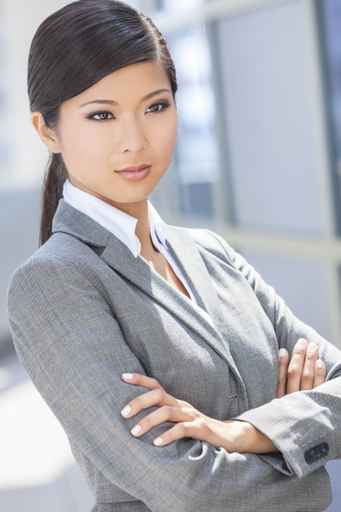 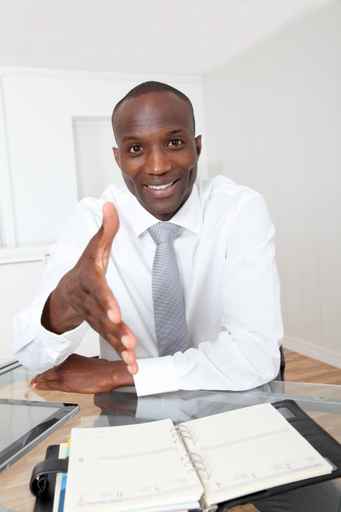 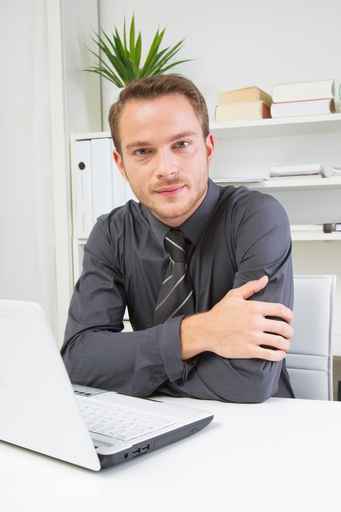 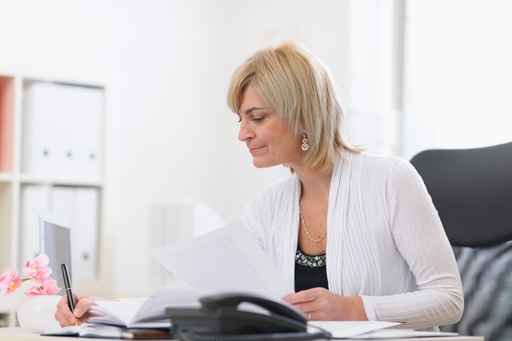 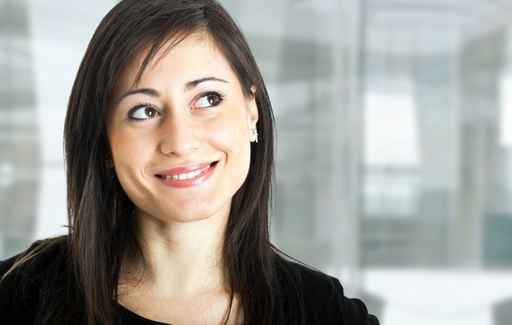